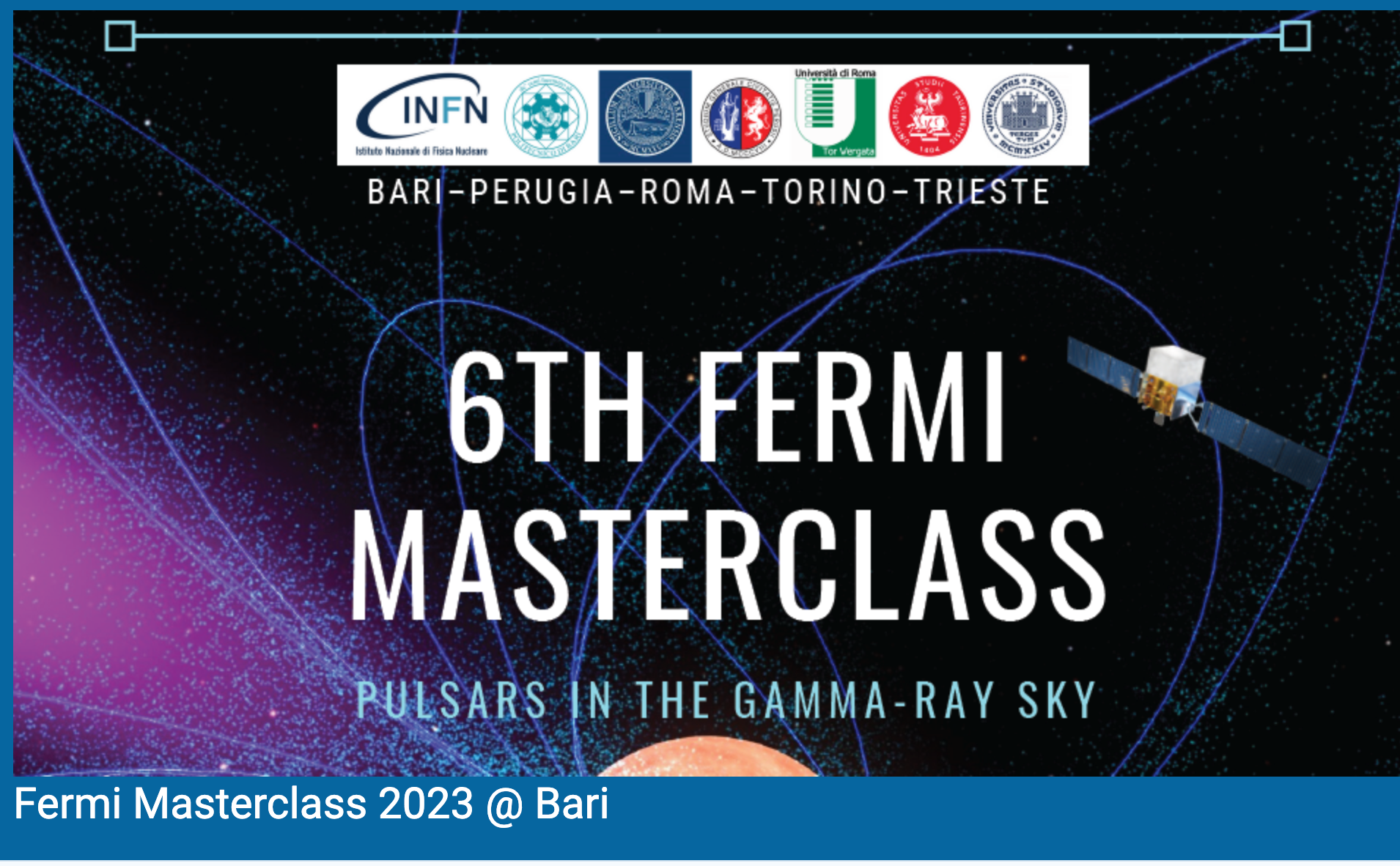 Fermi Masterclass 2023: 5 Aprile 2023
Edizione in presenza:  circa 200 studenti suddivisi tra le varia sezioni
Bari
Perugia
Roma 
Torino
Trieste
Edizione online:  60 classi, 30 scuole da tutta Italia
Fermi Masterclass a Bari
Comitato Organizzatore: 
Fabio Gargano: Responsabile nazionale
Silvia Rainò: Responsabile locale
Chiara BartoliniElisabetta BissaldiSalvatore De GaetanoLeonardo Di VenerePiergiorgio FuscoFrancesco GiordanoNicola GigliettoMario GilibertiFrancesco LoparcoMario Nicola MazziottaRoberta PilleraDavide Serini
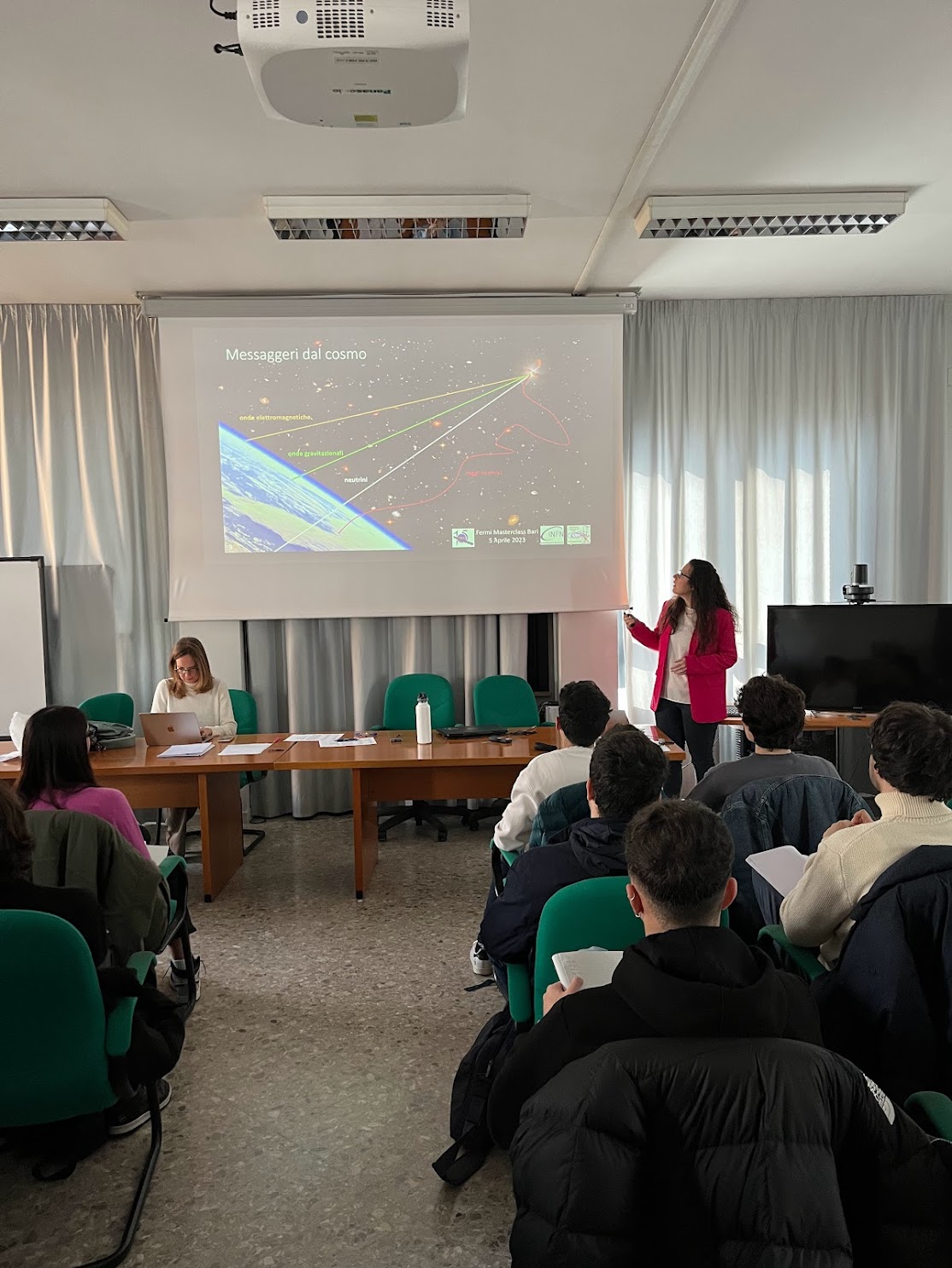 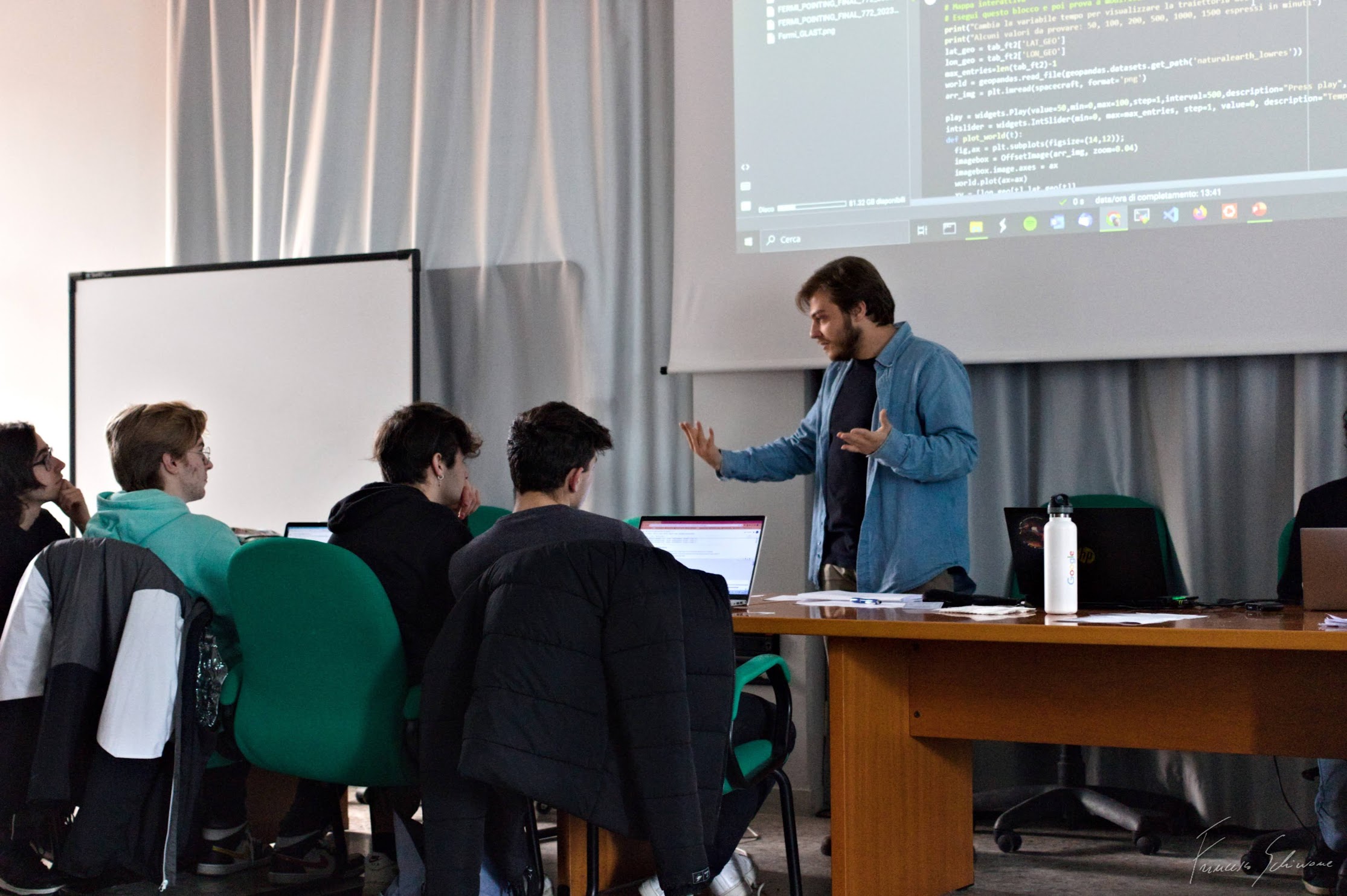 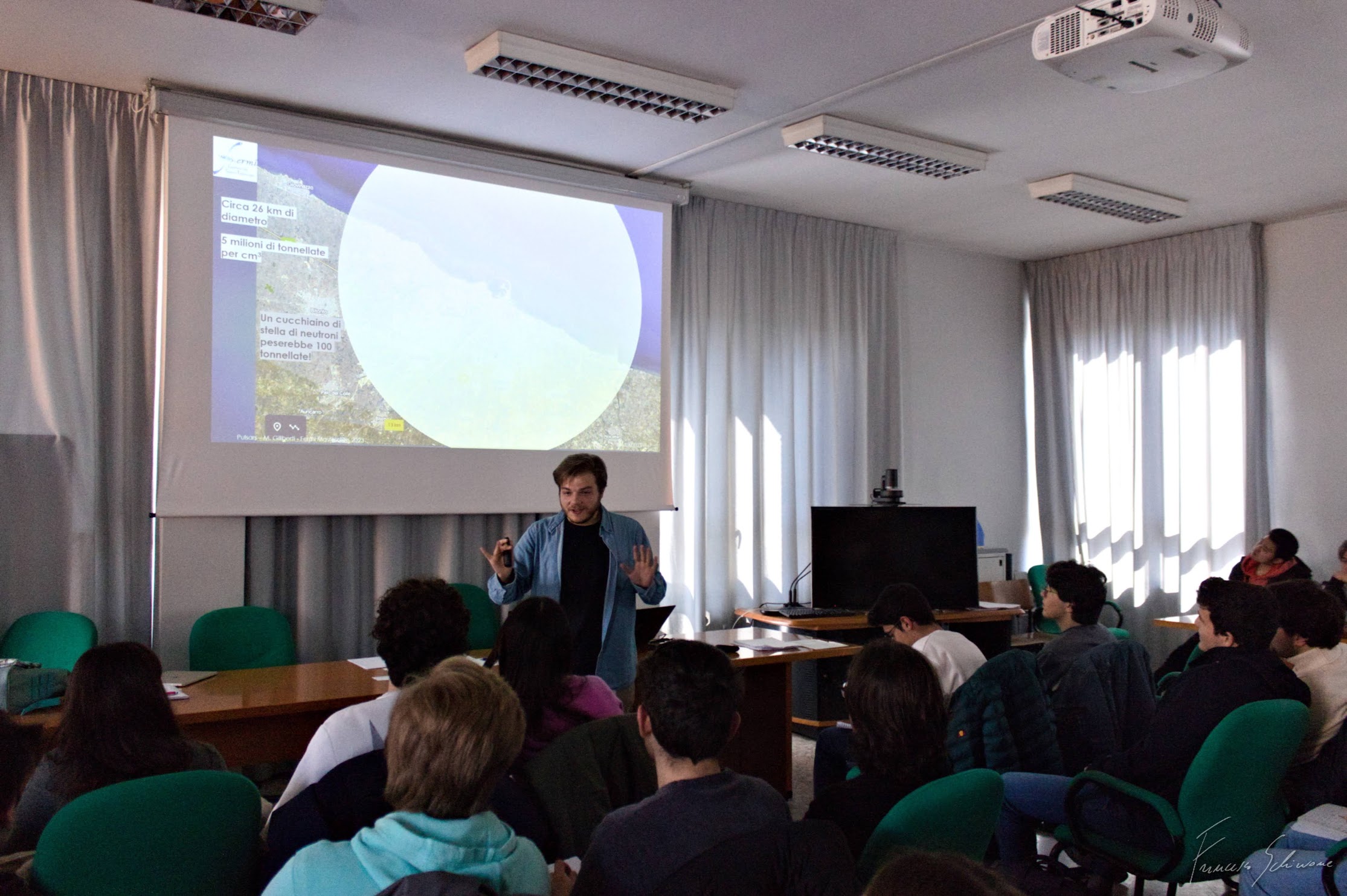 Agenda:
R. Pillera 
Il Large Area Telescope a bordo del satellite Fermi

M. Giliberti 
Pulsar: le dinamo del cosmo 

M. Giliberti, D. Serini
	Hands-on session: Fermi-LAT Data Analysis

Kahoot
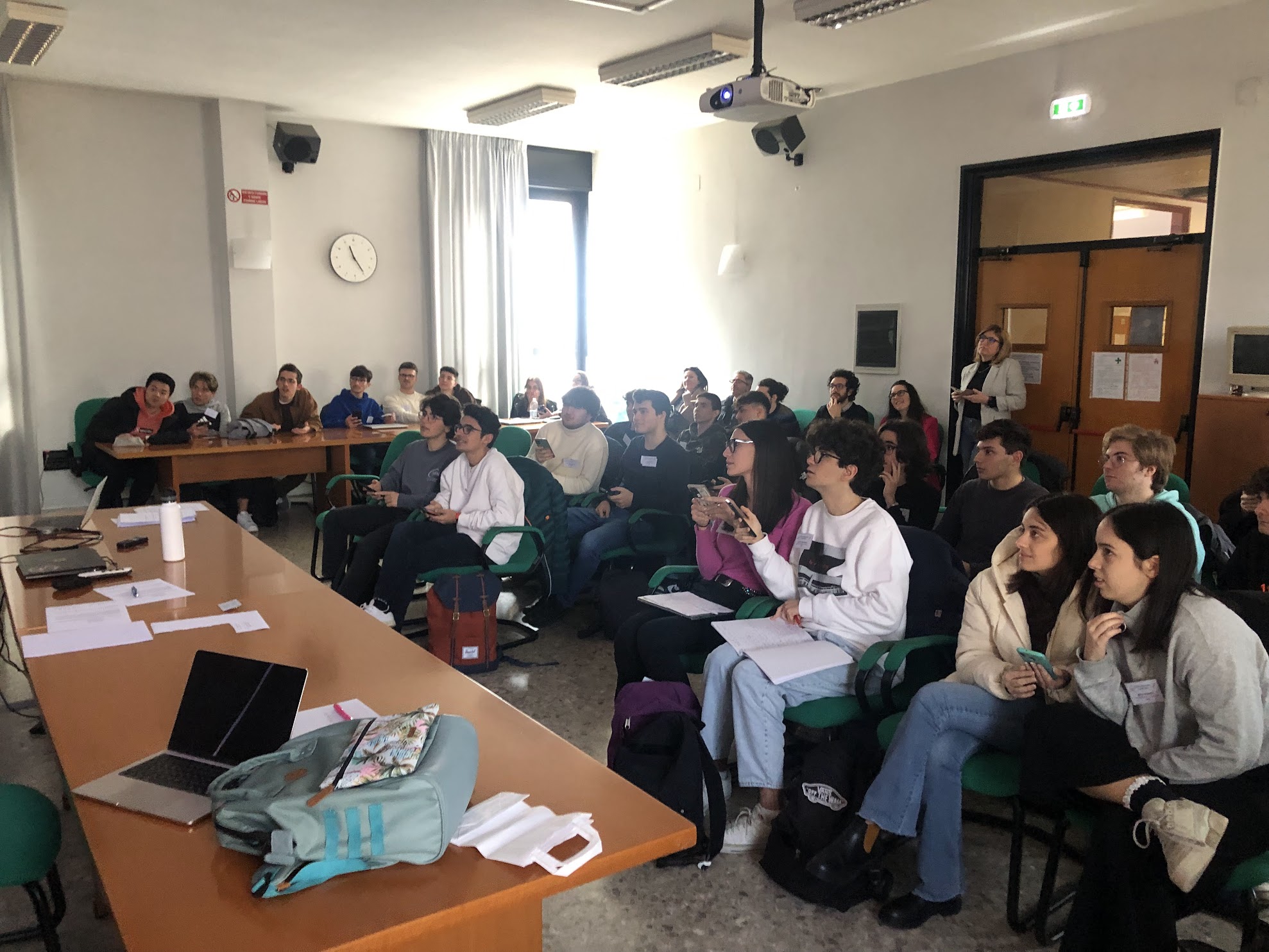 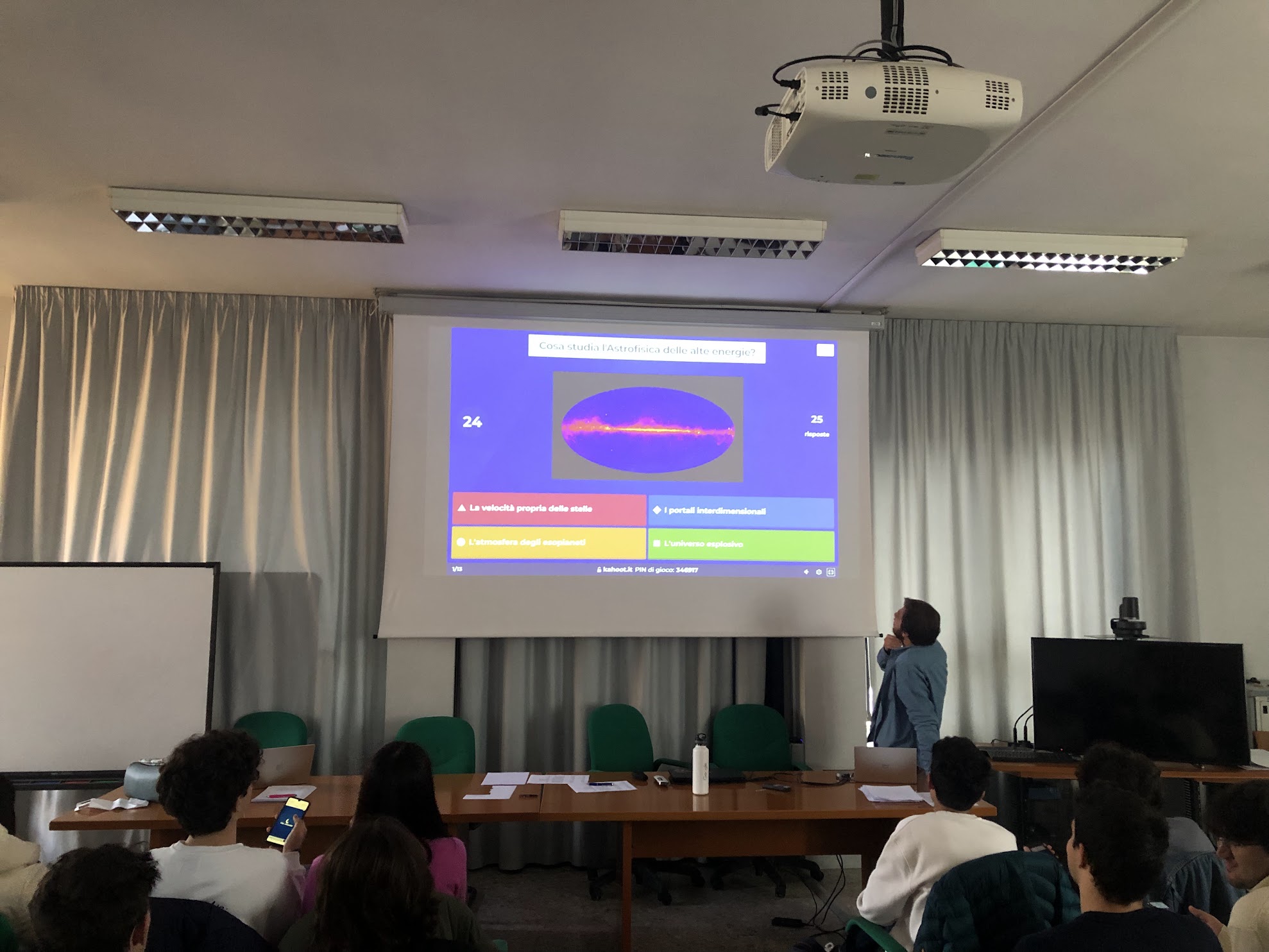 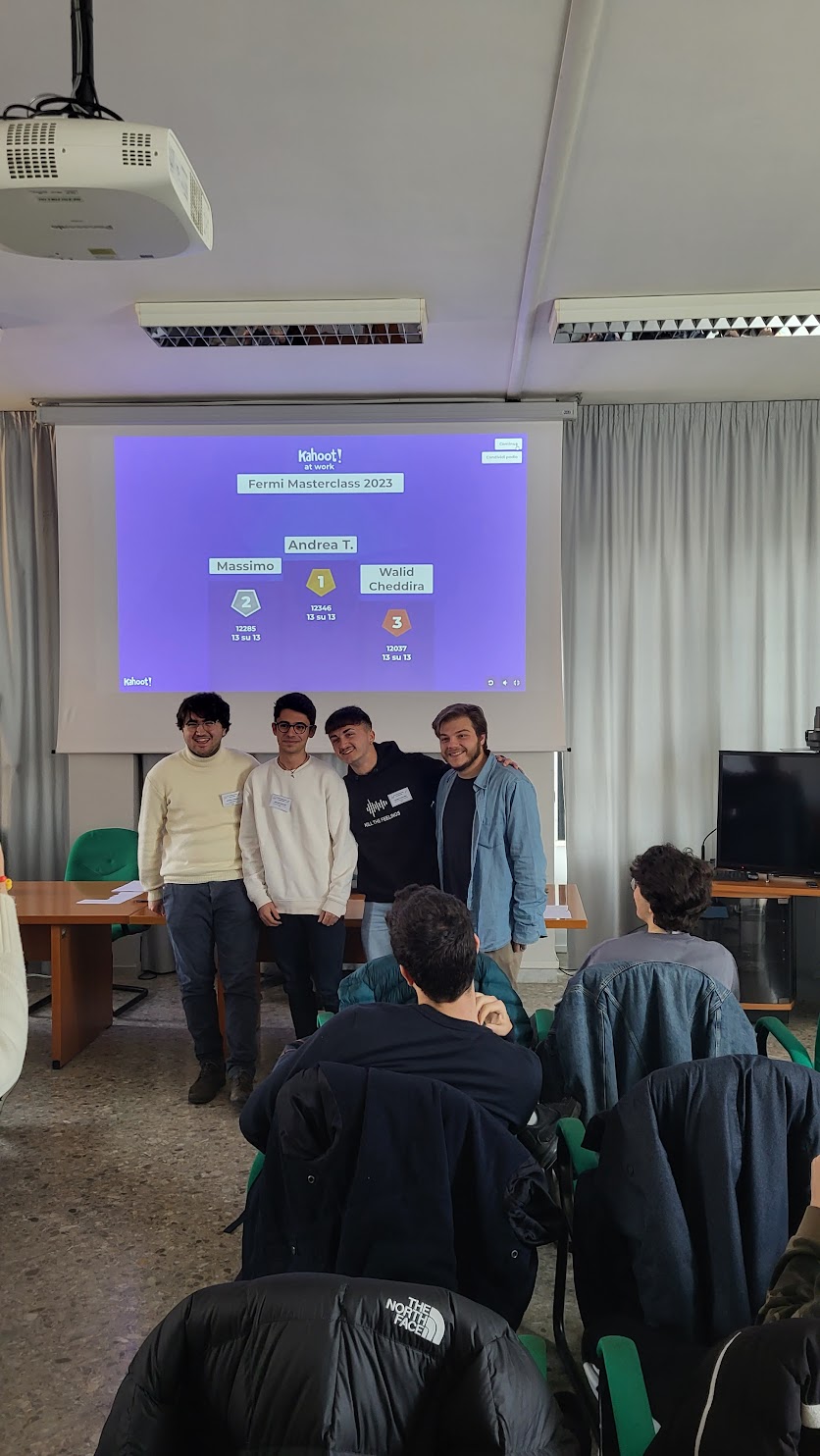 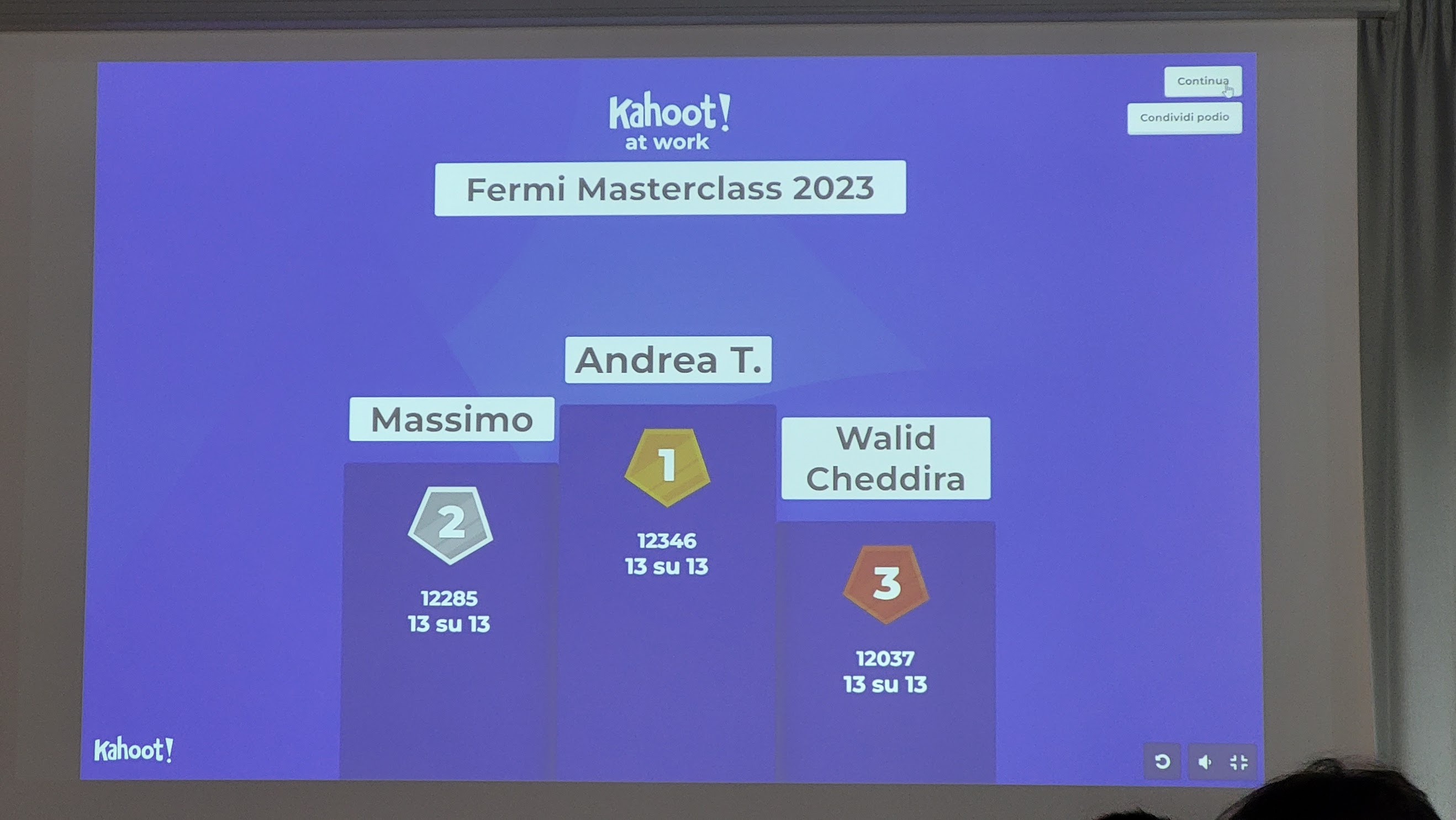 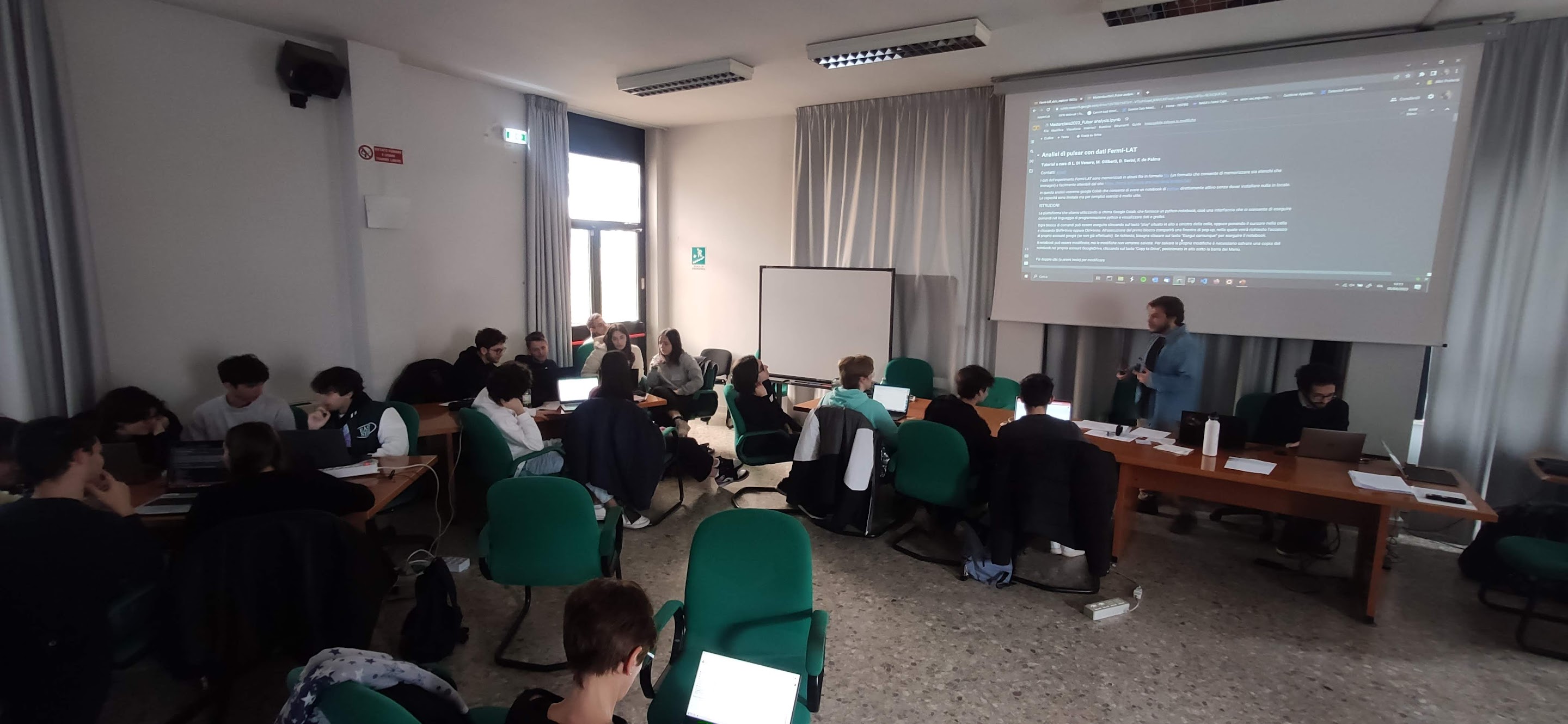 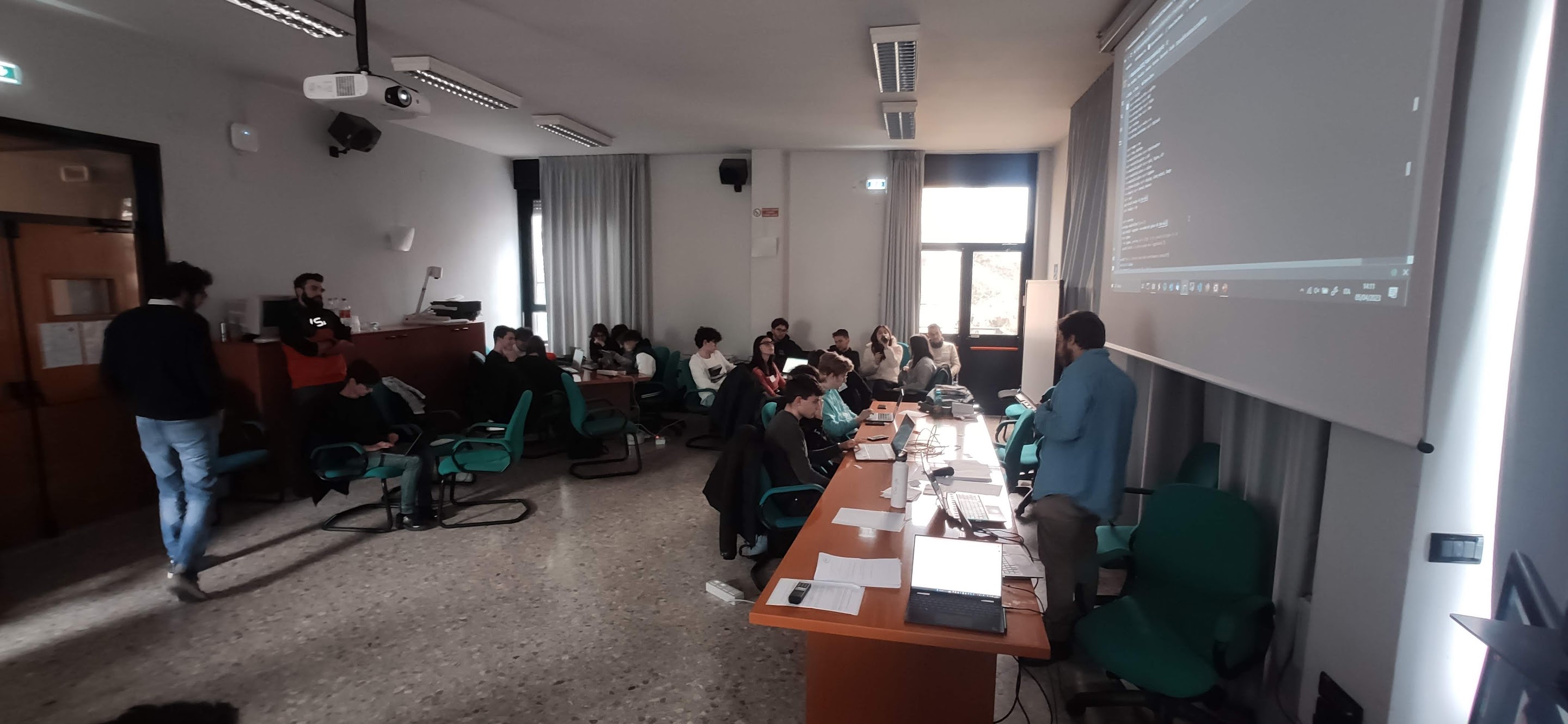 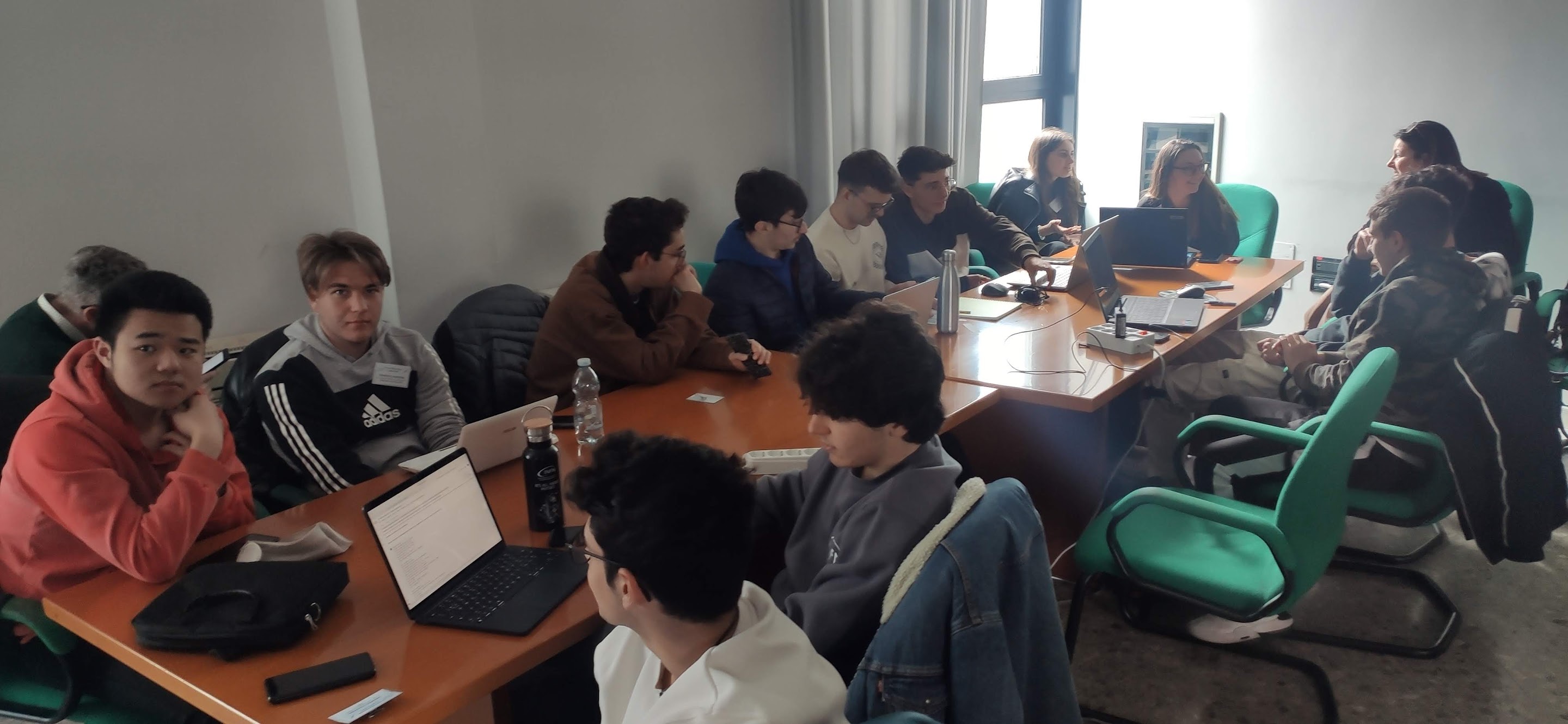 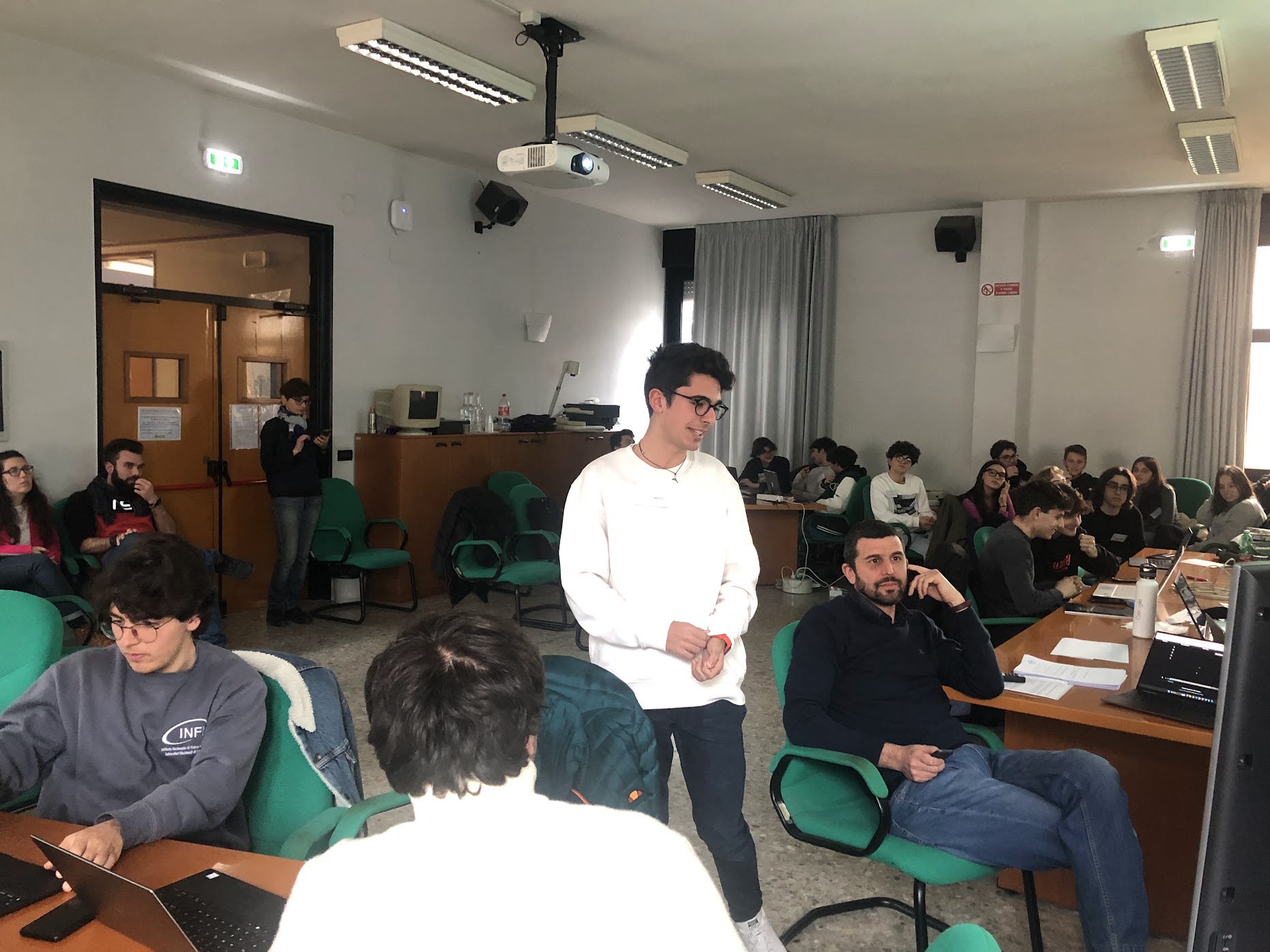 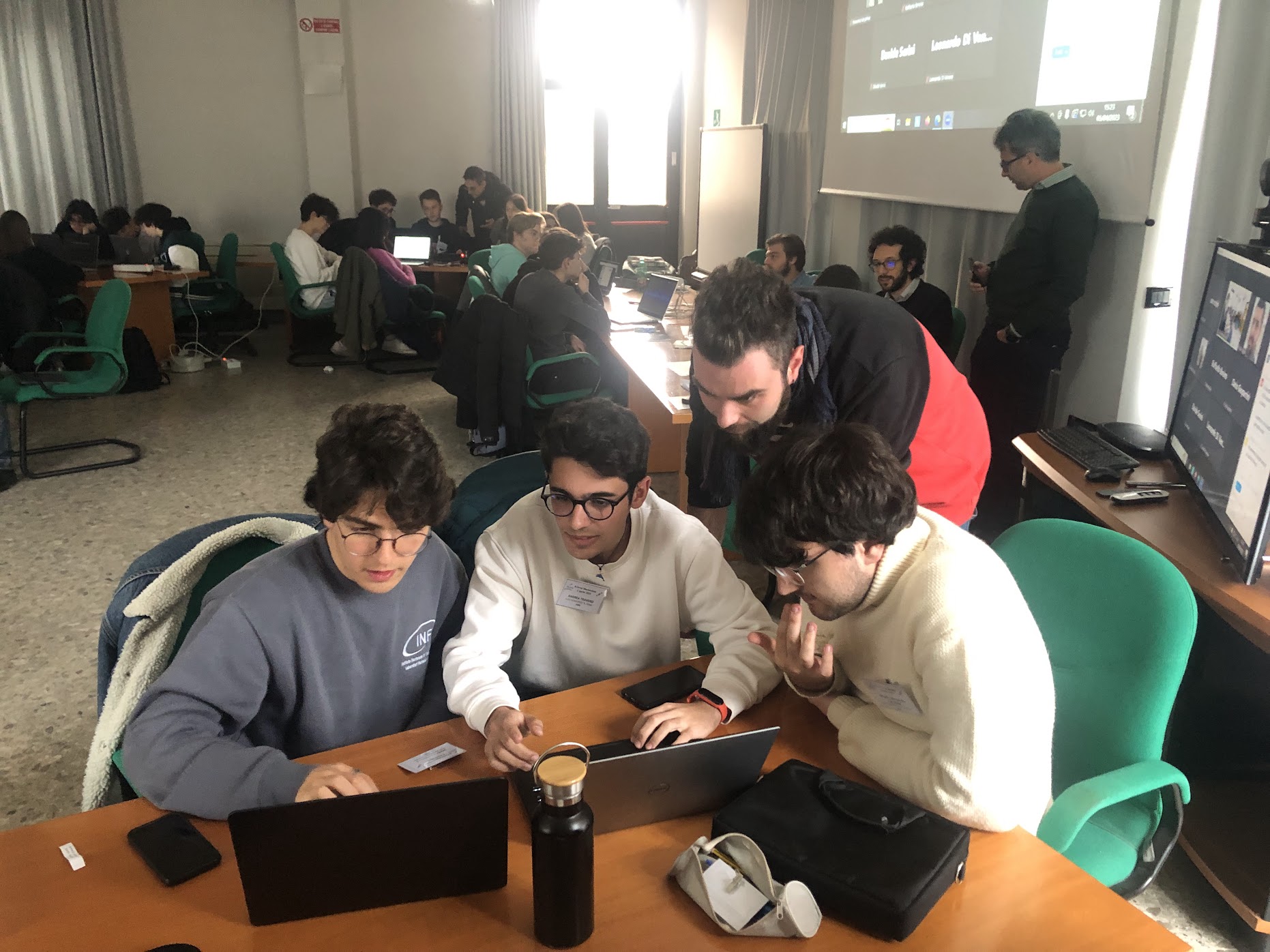 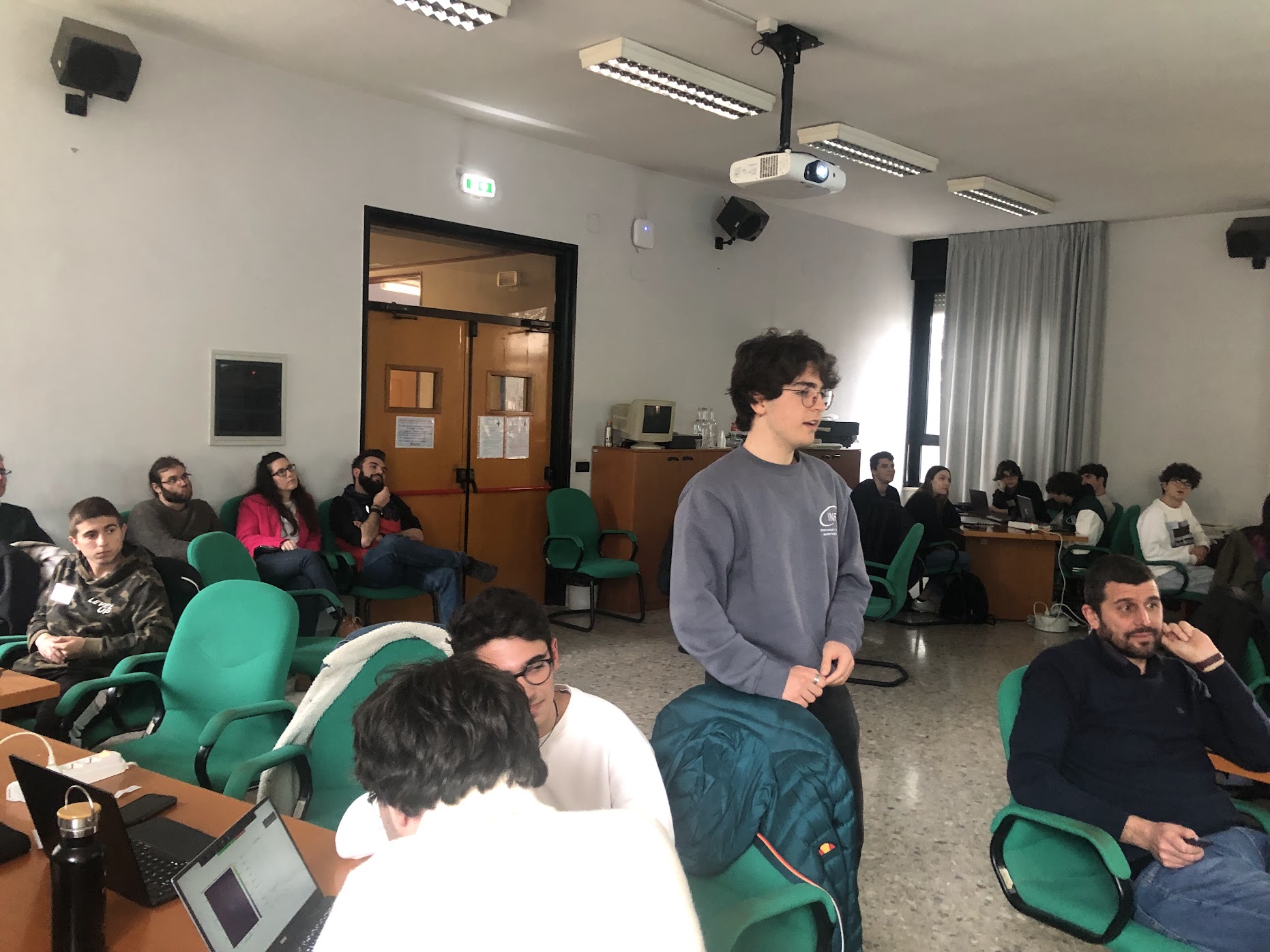 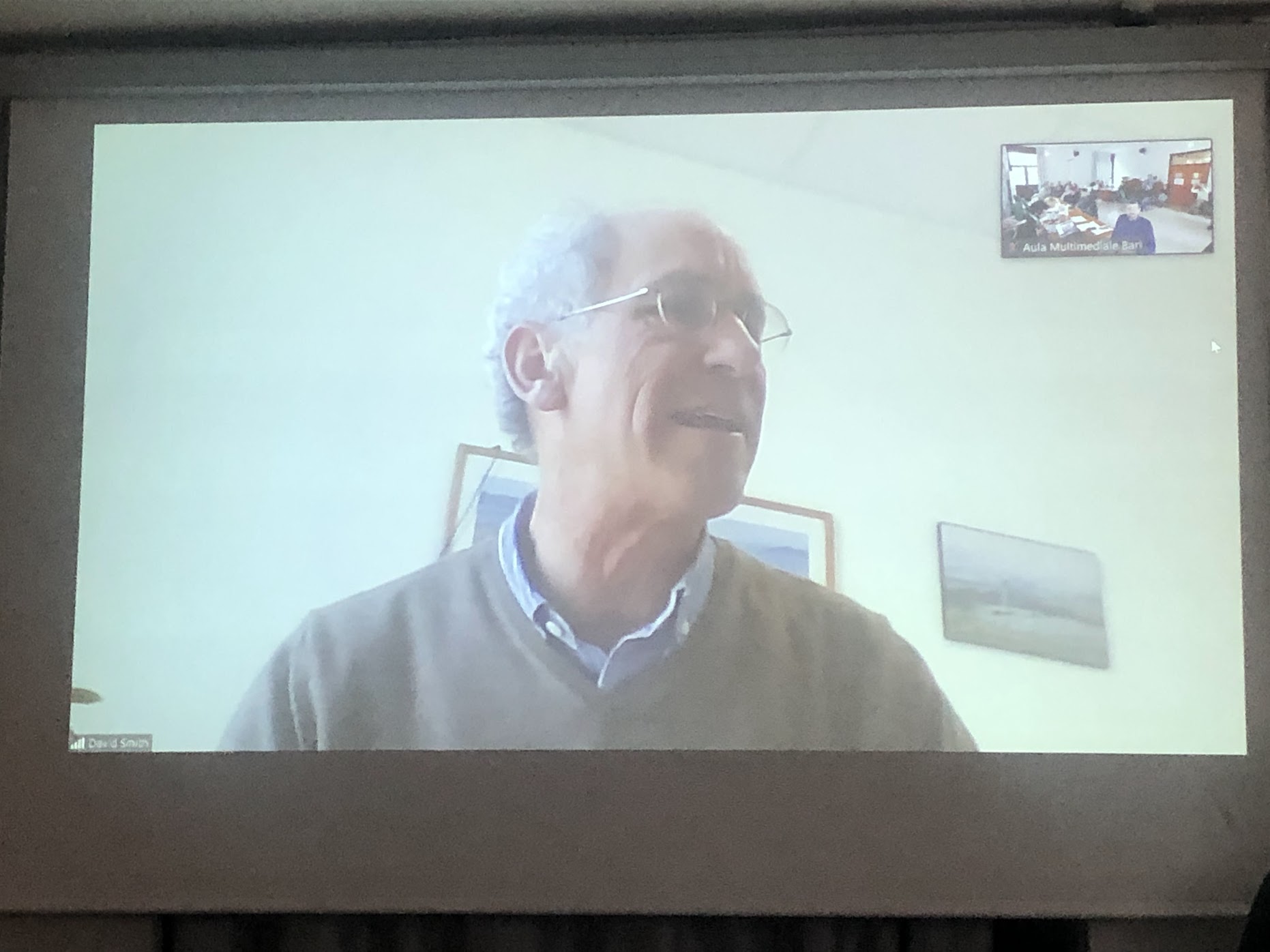 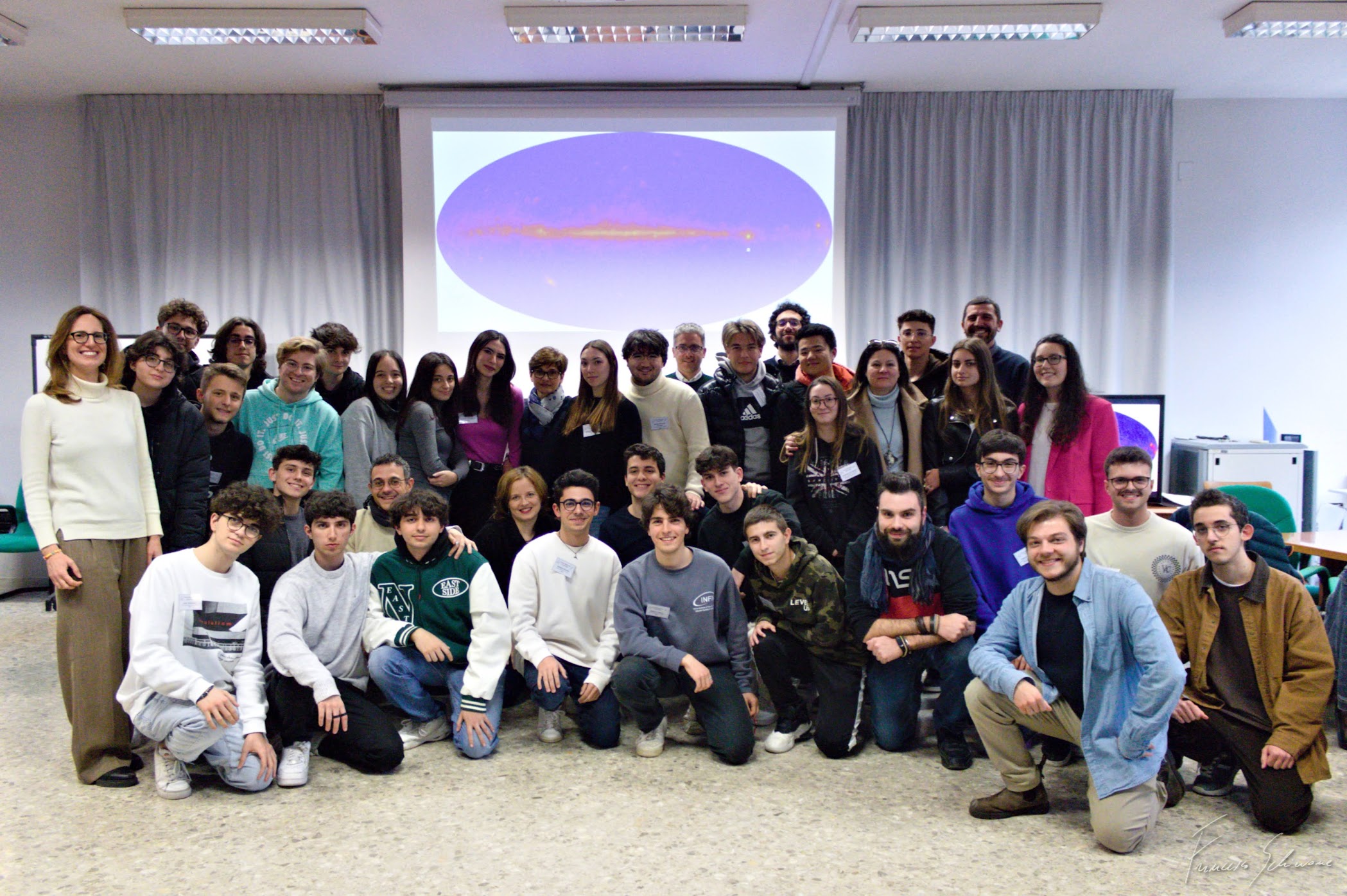